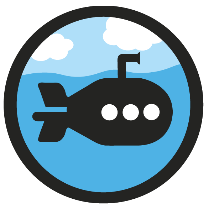 Find a Rule – One Step
Diving
This is a one-step function machine.
Give the missing inputs and outputs.
Output
Input
Function

× 7
8
56
40
280
2.3
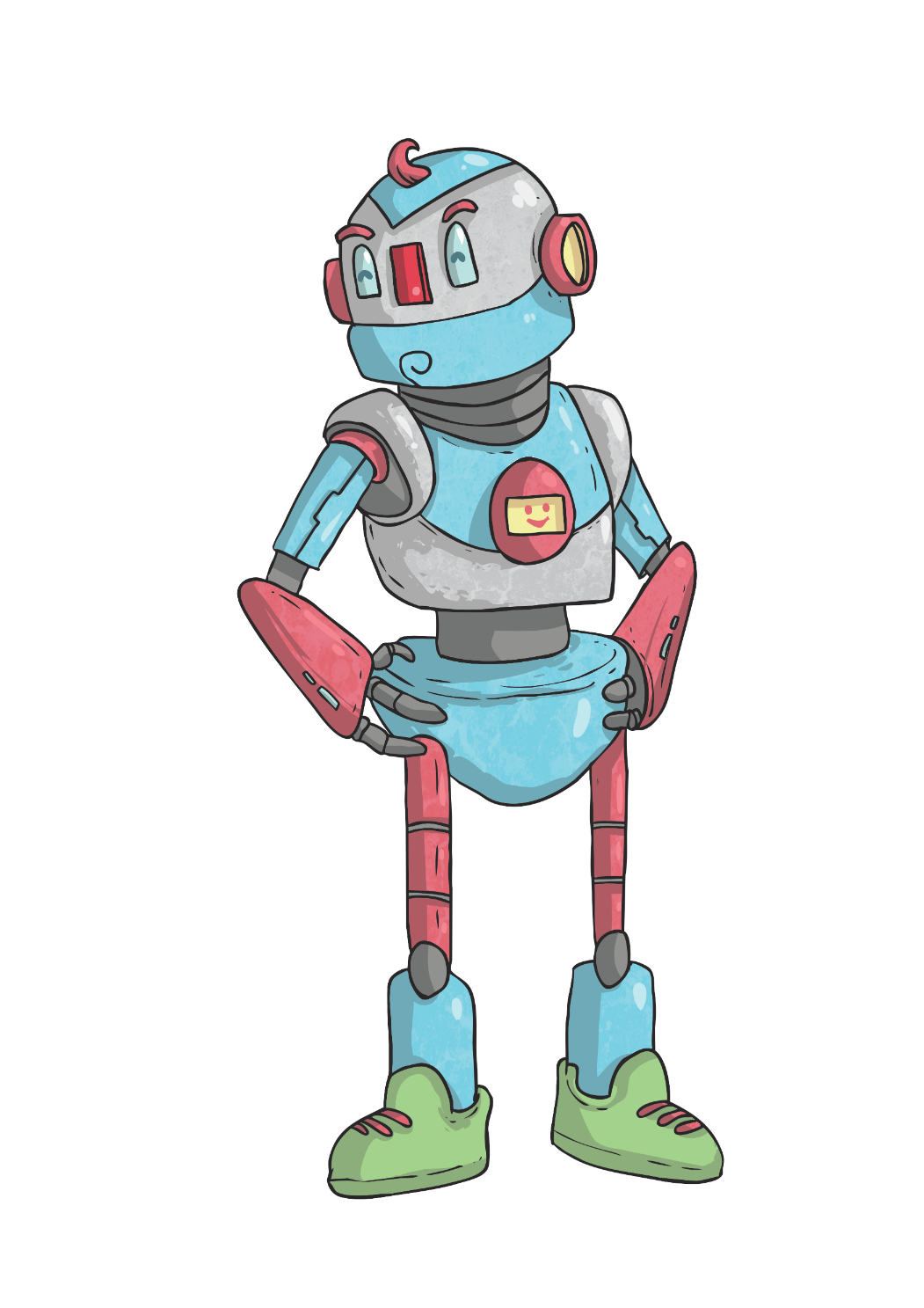 16.1
98
14
900
6300
17
1
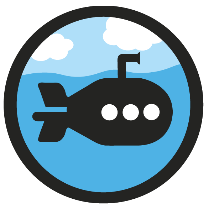 Find a Rule – One Step
Diving
Give the missing function for this one-step machine.
Output
Input
Function
5
2.5
10
7.5
− 2.5
2
-0.5
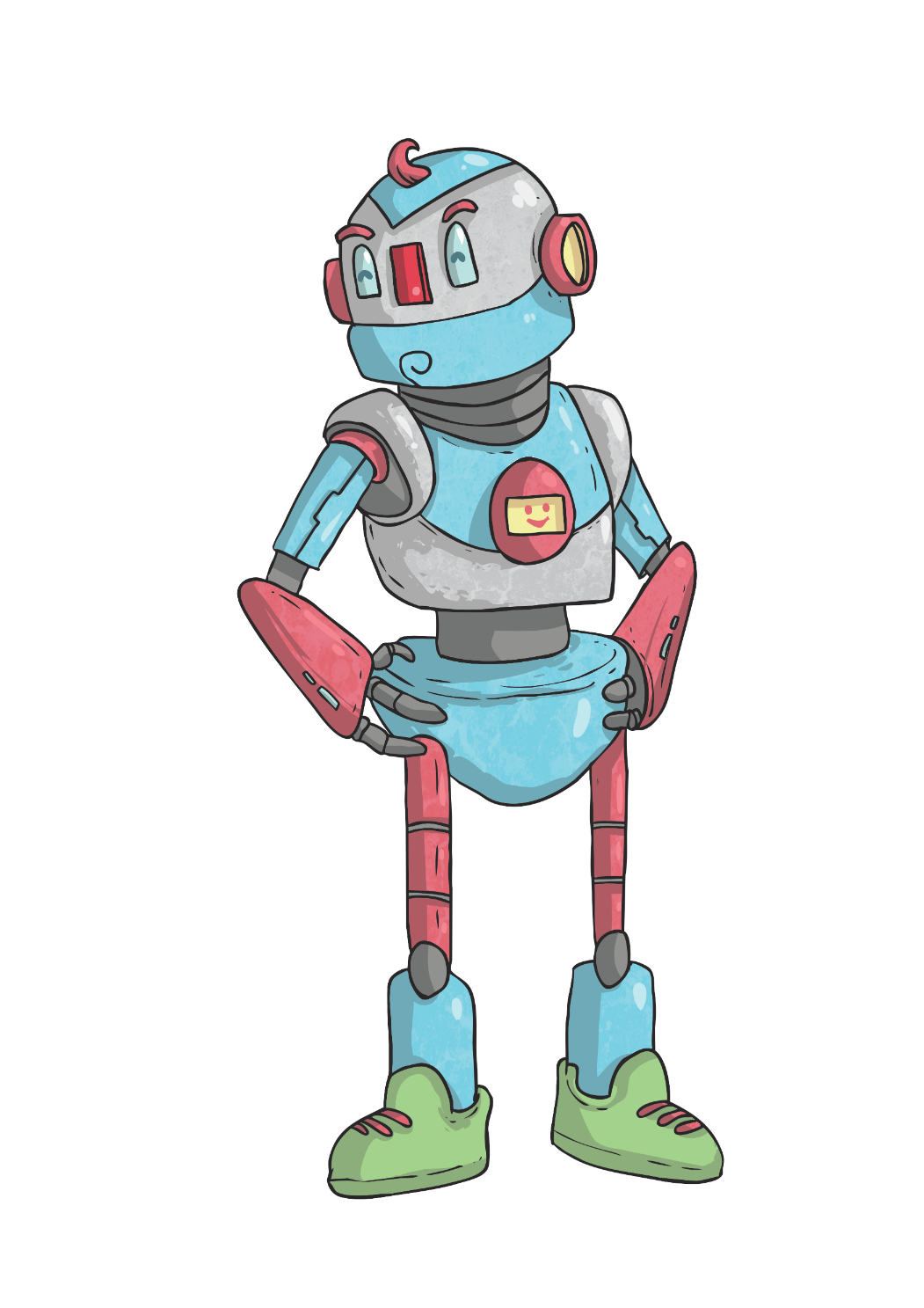 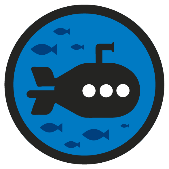 Find a Rule – One Step
Deeper
Do you agree or disagree with each child's statement about this function machine? Give an example to support each of your answers.
Function
- 11
Input
Output
As the function machine always makes a number 11 smaller, then the smallest input is 11 itself.
Charlie is incorrect. If we inputted the number 10, for example, then the function machine would give an output of -1 which is less than 11.
Emily is correct. When we subtract an odd number from an odd number, we will always get an even number.
If I input a positive odd number into the function machine then the output will always be even.
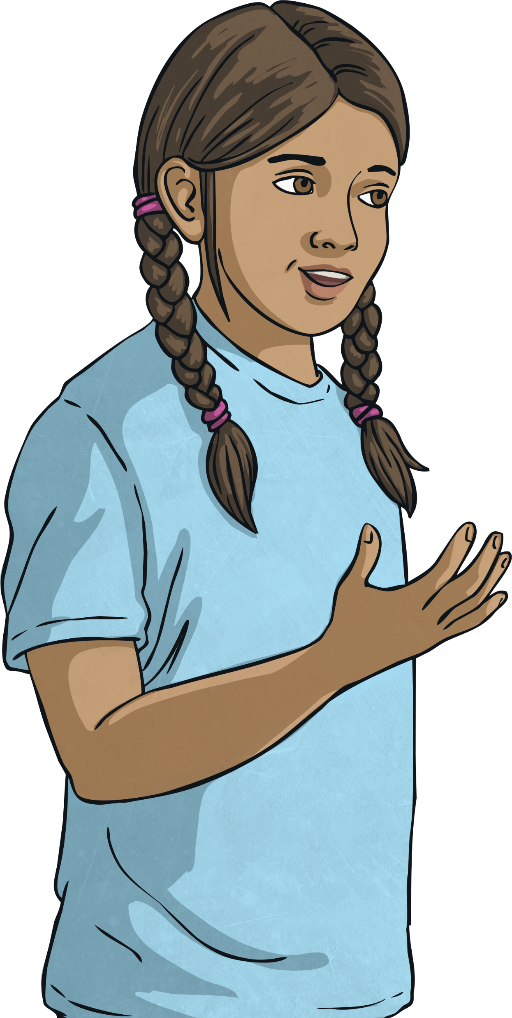 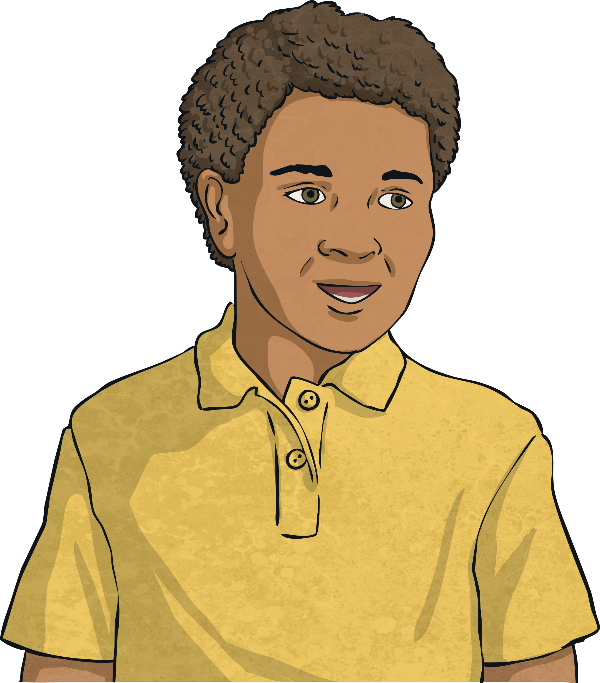 Charlie
Emily
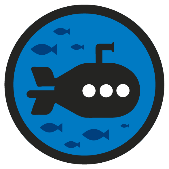 Find a Rule – One Step
Deeper
I think this function machine has malfunctioned as the output is always the same for whichever number has been input.
Function
Output
Input
9
9
18
9
Add the digits of the input number together.
9
90
126
9
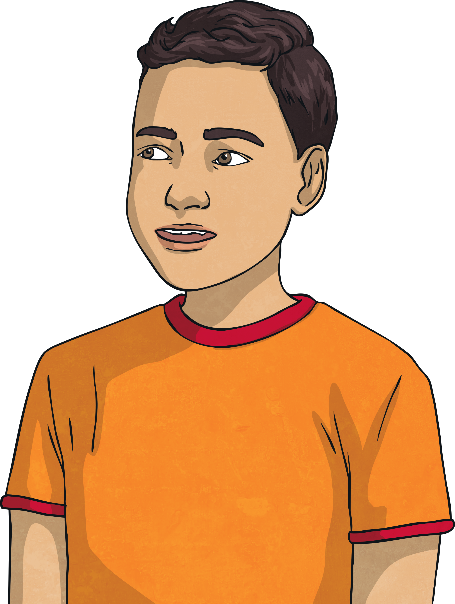 531
9
Is Dimitri’s statement correct? Explain your reasoning.
Dimitri is incorrect as the function machine adds the digits of the input number together. Every number inputted so far has a digit sum of 9.
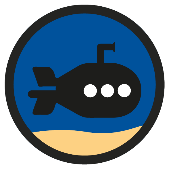 Find a Rule – One Step
Deepest
The function machine has put out three numbers. Following the rules of the function machine, find two different ways to make each output.
Output
Input
Function

÷ or – 
  
any multiple of 4 or 6
3
6
any multiple of 9
15
Answers will vary. Example answers shown:
27 – 12
= 15
= 3
9 – 6
18 – 12
= 6
90 ÷ 6
= 15
= 3
36 ÷ 12
36 ÷ 6
= 6